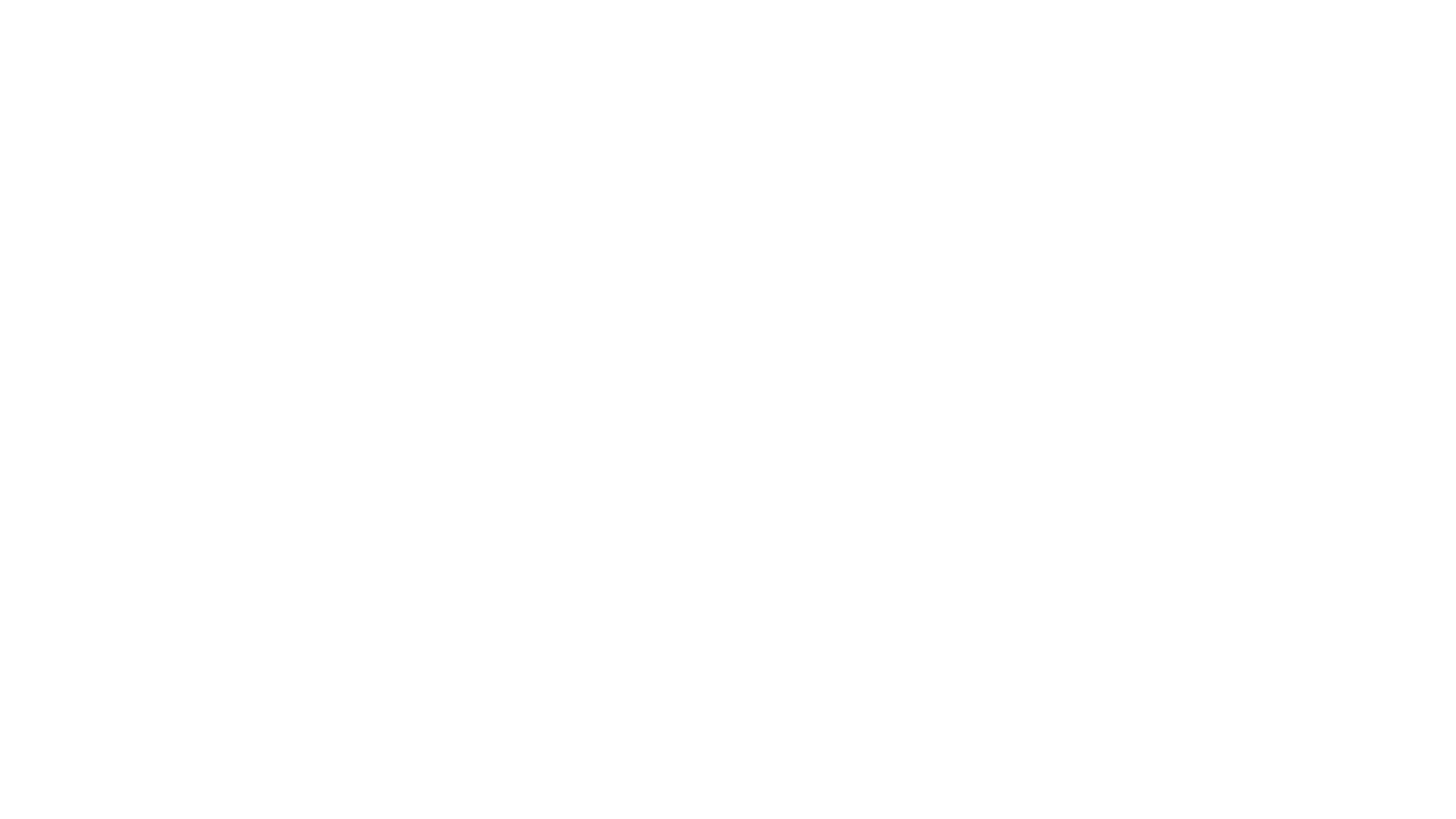 Çocuk Model Saya
Çocuk Model Saya Parçalarının Kesimi
 Kesim Yapılırken Dikkat Edilmesi Gereken Ana İlkeler
Sayayı oluşturacak parçalar, derinin uygun bölgelerinden, esneme yönlerine dikkat edilerek kesilmelidir.
Istampalar, malzeme kaybı minimum olacak biçimde yerleştirilmelidir.
Saya parçaları tekniğine uygun, kanadın üzerine sırt kısmından başlanarak baş yönüne doğru, (Sıklık yönü doğrultusunda) kesilmelidir.
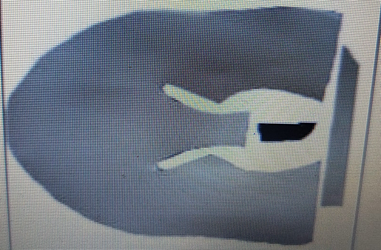 Atkı (Baret): 
Ayakkabının ayağa kolay giyilmesini sağlayan ve giyildikten sonra ayakkabının ayaktan çıkmasını engelleyen saya parçasıdır. Istampa, derinin sıkılık yönüne dikkat edilerek yerleştirilir. Sonra kesim yapılır
Cırt: Astar Parçaları
Astar parçaları deri, suni deri ve tekstil malzemelerden yapılır. Astarlık deriye meşin de denir. Bu modülde çocuk sayasının astar parçaları yüz astarı, iç- dış gamba astarları, dil astarı ve atkı astarlarından oluşmaktadır Atkıyı (Bareti) yüze tutturmaya yarayan saya elemanıdır
Yüz Astarı: 
Yüzün altına konulan saya astar parçasıdır. Istampa, derinin sıkılık yönüne dikkat edilerek yerleştirilir. Sonra kesim yapılır
Gamba Astarları: 
Gambaların altına koyulan saya astar parçasıdır. Istampa, derinin sıkılık yönüne dikkat edilerek yerleştirilir. Sonra kesim yapılır
Astar
Dilin altına koyulan saya astar parçasıdır. Istampa, derinin sıkılık yönüne dikkat edilerek yerleştirilir. Sonra kesim yapılır
Atkı (Baret) Astarı: 
Atkının (Baretin) altına koyulan saya astar parçasıdır.
Istampa, derinin sıkılık yönüne dikkat edilerek yerleştirilir. Sonra kesim yapılır
Saya Parçalarına Tıraş Yapma
Yakma Tıraşı: Deri pürüzlerini alarak, eşit kalınlıkta, temiz kenar oluşturmak için yapılan tıraşlamadır. Bu modelde dilin yan kenarlarına yapılır
Kıvırma Tıraşı: Kıvırma yapılacak parçaların, kıvırma yerlerinin 10-12mm genişliğinde tıraşlanmasıdır. Dilin üst kısmına 12mm genişliğinde yapılmalıdır
Tulum Tıraşı: Saya parçalarının kenarlarını tulum kıvırma için yapılan tıraşlama çeşididir. Yüzün tulum yapılacak kenarına, kıvırma tıraşında olduğu gibi 8 mm. Civarında biraz kalın olacak şekilde yapılır.
 Kenar (Çatı). Tıraşı: Çatı dikişi yapılacak kenarların temiz ve eşit kalınlıkta olması için yapılan tıraşlamadır. Bu modelde yüzün arka kısmına genişliği 2-3mm olacak şekilde yapılır 
Yarma: Derinin bütün yüzeyinin eşit kalınlıkta olması için yapılan işlemdir.
Astarlar, kalınlığı 0,5mm olacak şekilde yarılmalıdır
Yüz Parçasını Çatma
Yüzün arka kısmı, çatı (Düz) dikişi ile kenardan 2 mm içeriden dikilmelidir
Yüzün çatılan kısmının iz yapmaması için çekicin ağzı ile önce açma yapılmalı, sonra hafifçe çekiçlenerek ezilmelidir 
Çatılan yerin üzerine, ayağı rahatsız etmemesi ve dikişin açılmaması için takviye bandı yapıştırılmalıdır.
Gamba Astarlarını Çatma
Gamba astarlarının arka kısmı, çatı (Düz) dikişi ile kenardan 2 mm. içeriden dikilmelidir 
Gamba astarlarının çatılan kısmının iz yapmaması ve dikişin açılmaması için çekicin ağzı ile önce açma yapılı Çatılan yerin üzerine ayağı rahatsız etmemesi için takviye bandı yapıştırılmalıdır.
Yüz İle Dil Astarını Üste Atma
Yapıştırıcıyı, dil ve yüz astarının birleştirilecek yerlerine sürülmelidir.
Yapıştırıcının kuruması için bir süre beklenmelidir. Malı, sonra hafifçe çekiçlenerek ezilmelidir
Dil astarını yüz astarının üzerine gelecek şekilde bindirme yapılmalı ve sonrasında dikilmelidir
Atkı (Baret) Hazırlama
Astarın Üzerine Cırt Yapıştırma
Astar ve cırt üzerine yapıştırıcı sürülerek bir süre beklenmelidir
Atkıyı Astarı İle Yapıştırma Astar ile atkı üzerine yapıştırıcı sürülerek bir süre beklenir
Kenar Dikişi Yapma
Atkı ile astarı, kıyılık (kenar) dikişi ile birleştirilmelidir.
Dikişe başlarken ponterizma dikişi yapılmalıdır.
Dikişin kenara olan mesafesi 1 mm olmalıdır.
Dikişi bitirirken ponterizma dikişi yapılmalıdır.
Ara İşi Yapma
 Baret (Atkı) astarı fazlalıklarını makasla veya ara işi makinesinde kesilir
Yüzün Üzerine Atkı (Baret) Dikme
AtkıYüzün Üzerine Cırt Dikme
 Cırt, yüzün üzerindeki markalama çizgisine göre dikilir  yüzün üzerindeki markalama çizgisine göre dikilir
Dile Köprü Yapma
İçinden atkının (Baretin) geçmesi için, dilin ucunun, referans çizgilerine göre katlanmasıdır.
Dilin bindirme yapılacak üst kenarı ile dil astarının birleşme yerine yapıştırıcı sürülerek bir süre beklenmelidir.
Dilin üst bölümünü astarın üzerindeki markalama çizgisine göre katlayıp köprü oluşturulmalıdır.
 Atkıya (Barete) göre katlama yapılarak köprü oluşturulmalıdır.
Çekiçleme yapılarak potlukları giderilmelidir
Astar (Meşin) Tulum Çevirme
Yüz ile gamba astarları, çatı dikişi ile birleştirilmelidir.
 Dikişe başlarken ponterizma dikişi yapılmalıdır.
Dikişin kenara olan mesafesi 1,5mm olmalıdır.
Dikiş işlemi; yüz altta, astar üstte olacak şekilde yapılmalıdır.
Astar ile yüzün dikiş yerlerine, açma yapılmalıdır
Astar ile yüzün iç kısmına yapıştırıcı sürülmeli ve bir süre kuruması beklenmelidir. Sol el yardımıyla yüzün üst kenarıyla birlikte yüzün iç kısmına kıvrılarak çekiçlenmelidir.
Tulum çevirme yapılan astar, yüzün iç kısmına elle gerdirilerek yapıştırılmalıdır. Kırışıklıkları gidermek ve astarı iyi yapıştırmak için çekiçleme yapılmalıdır Ağıza, kıyılık (kenar) dikişi yapılmalıdır.
Dikişe başlarken ponterizma dikişi yapılmalıdır.
Dikişin kenara olan mesafesi 1.5 mm olmalıdır.
Dikiş işlemi ponterizma dikişi yapılarak bitirilmelidir
Ara İşi Yapma
Astar fazlalıkları, sayacı makası veya ara işi makinesi ile kesilmelidir. Kesimin düzgün ve dipten olmasına dikkat edilmelidir
Fazla İplikleri Kesme ve Yakma
Saya üzerindeki iplik fazlalıkları kesilirken dikiş kesilmemelidir.
İplik kesilirken çok dipten kesilmemelidir.
Sayanın üzerinde kalan iplik uçları, yakma makinesinde veya aleve tutularak yakılmalıdır.
Kalite Kontrol Yapma
Astarda potluk olup olmadığına bakılmalıdır.
Dikiş atlamaları, sökülen dikişler, iplik uçlarının alta çekilip yakılıp yakılmadığı kontrol edilmelidir.
Tulum kıyılığın düzgün olup olmadığı kontrol edilmelidir.
 Bozuk sayalar ayrılmalıdır.